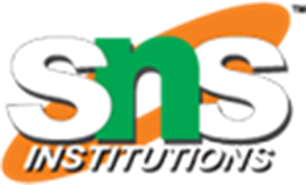 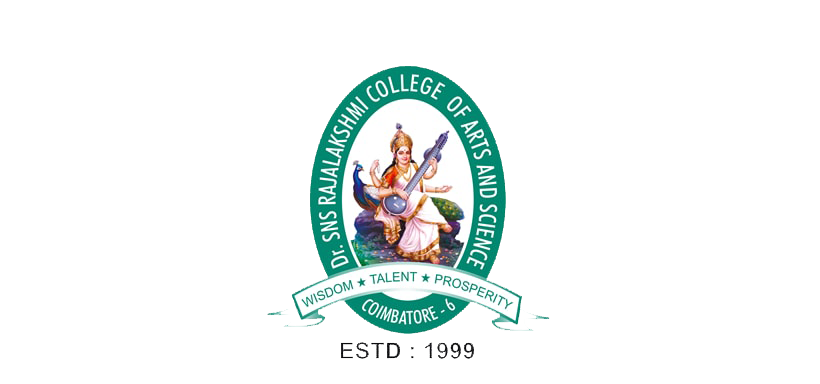 Dr.SNS RAJALAKSHMI COLLEGE OF ARTS AND SCIENCE
(AUTONOMOUS)  
Accredited by NAAC (Cycle-III) with ‘A+’ Grade
Department of Mathematics

COURSE :FUZZY LOGIC AND NEURAL NETWORKS

Topic: Truth Table
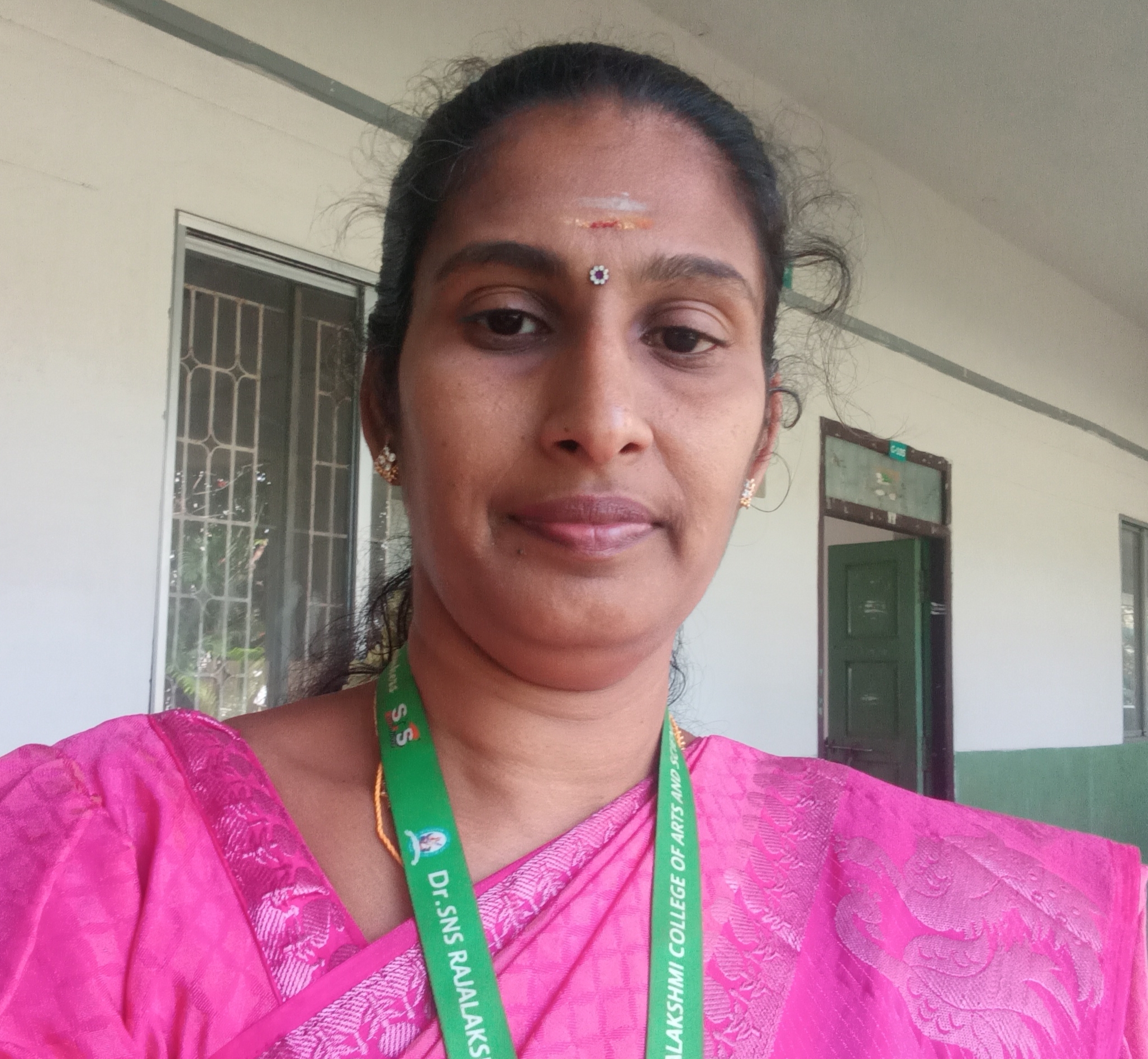 S.REKHA
Assistant  Professor
Dept. of Mathematics
Dr. SNSRCAS
S.REKHA/ASSISTANT PROFESSOR/DEPT OF MATHS/DR.SNSRCAS
1
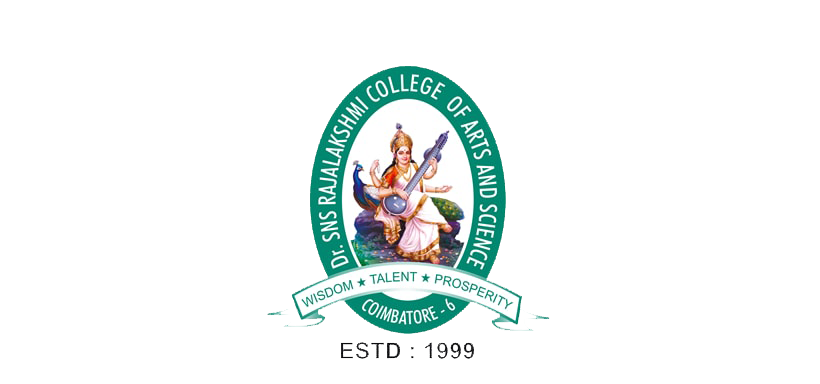 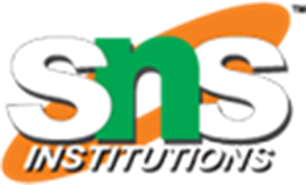 I.
LOGIC CONNECTIVES
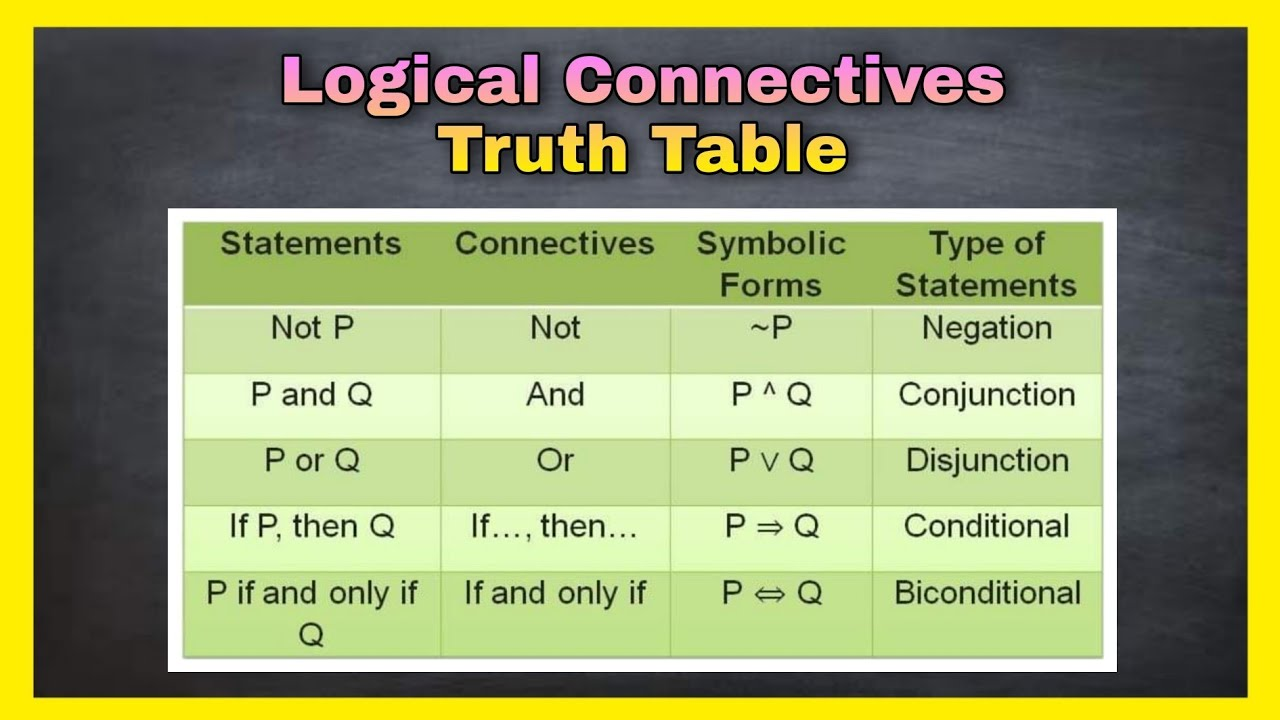 S.REKHA/ASSISTANT PROFESSOR/DEPT OF MATHS/DR.SNSRCAS
2
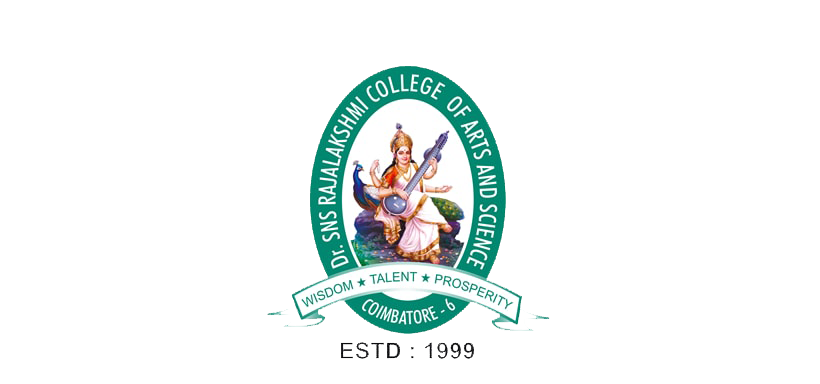 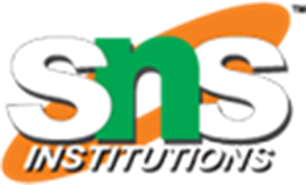 TRUTH TABLE

Construct the truth table for the below problem
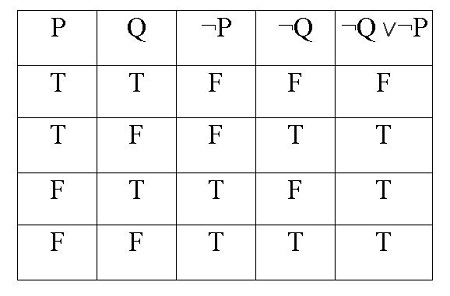 S.REKHA/ASSISTANT PROFESSOR/DEPT OF MATHS/DR.SNSRCAS
3
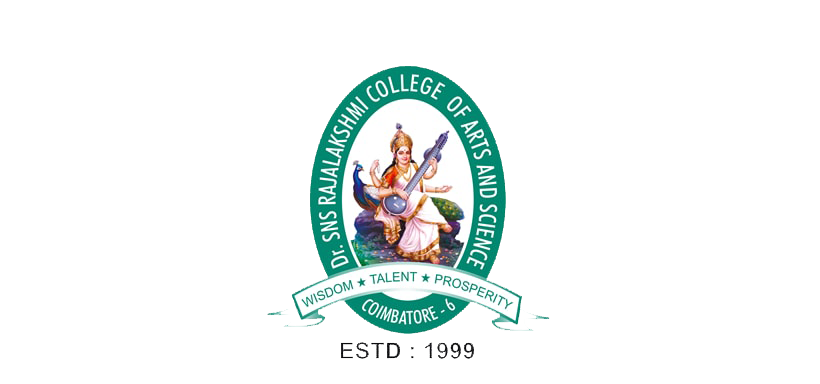 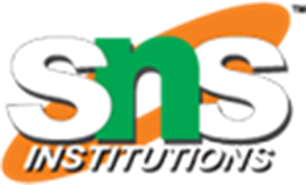 TRUTH TABLE

Construct the truth table for the below problem
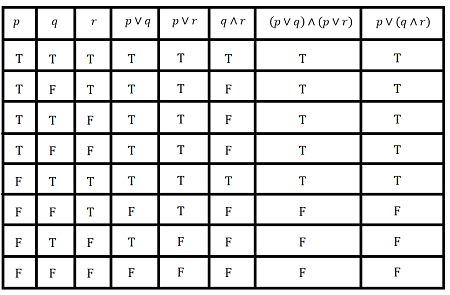 S.REKHA/ASSISTANT PROFESSOR/DEPT OF MATHS/DR.SNSRCAS
4
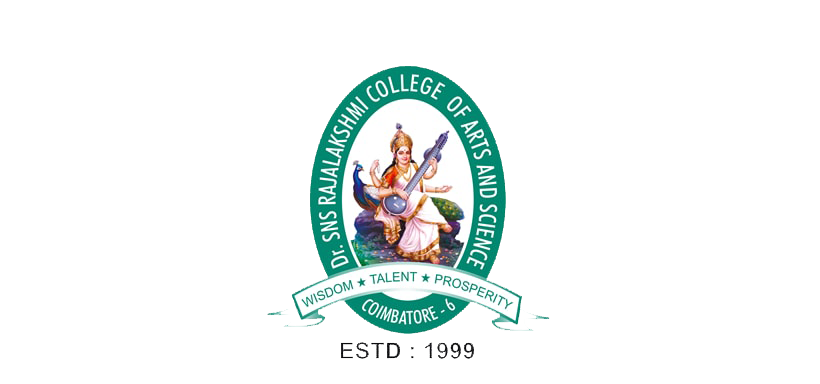 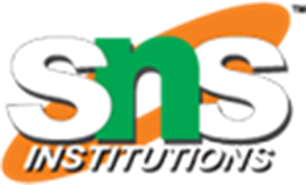 THANK YOU
S.REKHA/ASSISTANT PROFESSOR/DEPT OF MATHS/DR.SNSRCAS
5